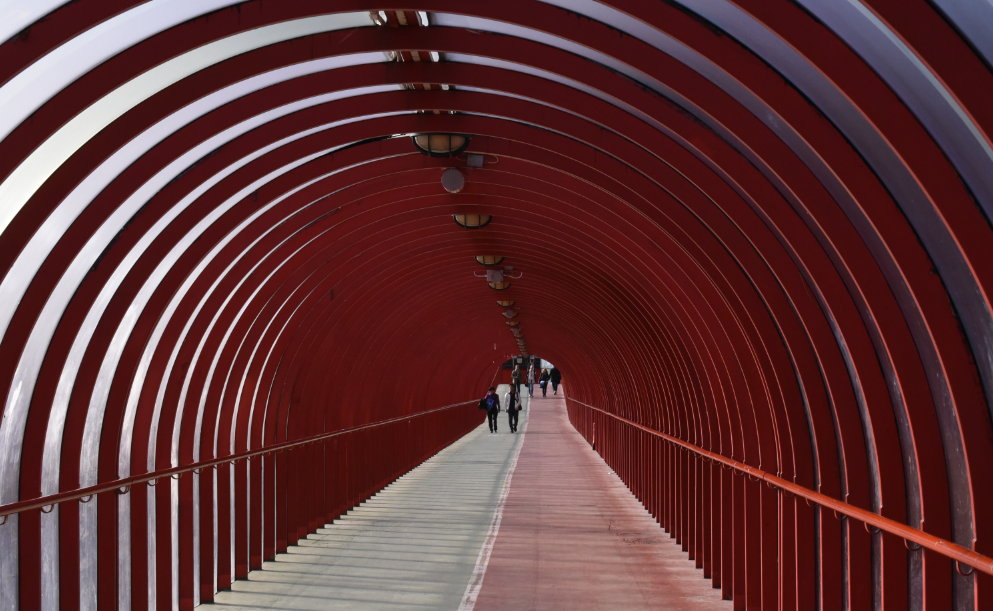 Personal Learning in the Workplace
Stephen Downes
AMEE 2015
Glasgow, Scotland
September 7, 2015
1. Knowledge Translation
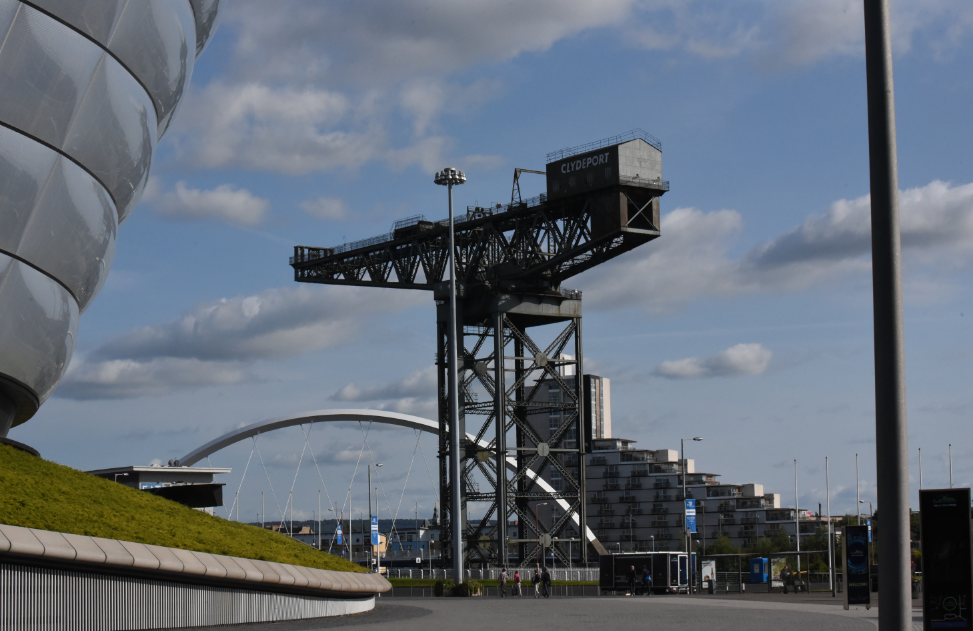 Knowledge Translation
CIHR – “CIHR, knowledge translation (KT) is defined as a dynamic and iterative process that includes synthesis, dissemination, exchange and ethically-sound application of knowledge to improve the health of Canadians.”
CIHR, http://www.cihr-irsc.gc.ca/e/39033.html
Criticisms…
“research should move beyond a narrow focus on the ‘know–do gap’ to cover a richer agenda…”
situation-specific practical wisdom (phronesis)
tacit knowledge shared among practitioners (‘mindlines’) 
complex links between power and knowledge; and 
macro-level knowledge partnerships
Greenhalgh and Weiringa, http://jrs.sagepub.com/content/104/12/501.full
The Hackathon…
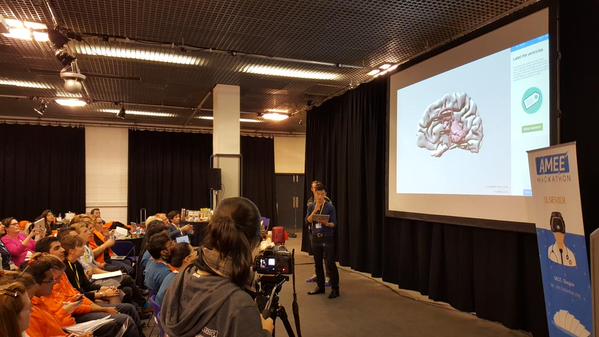 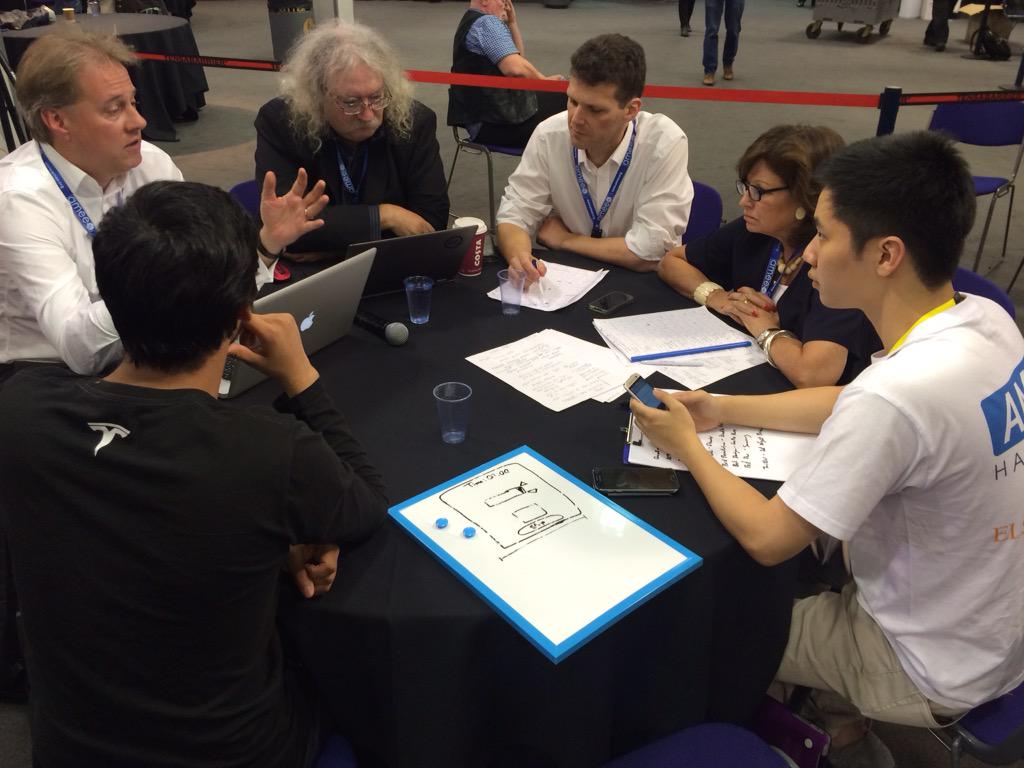 Two Approaches…
Content
Practice
Practice
Content
Two Approaches…
Defines an ideal state
Defines a desired state
Content
Practice
Practice
Content
TRY
TEST
Person helps you
Person tests you
Two Approaches…
Defines an ideal state
Defines a desired state
Content
Practice
Iteration
Correction
Opport-unity
GAP
Practice
Content
TRY
TEST
Person helps you
Person tests you
Library                                              Environment
Defines an ideal state
Defines a desired state
Content
Practice
Affordances
Requirements
Iteration
Correction
Opport-unity
GAP
Practice
Content
TRY
TEST
Person helps you
Person tests you
Personalized                                   Personal           We do for you                                               You do for yourself
Defines an ideal state
Defines a desired state
Content
Practice
Affordances
Requirements
Iteration
Correction
Opport-unity
GAP
Practice
Content
TRY
TEST
Person helps you
Person tests you
Personal vs. Personalized
Compare between:
Personalized health care (something the National Health Service provides)
Personal health care (something you do for yourself)
2. Learning Through Practice
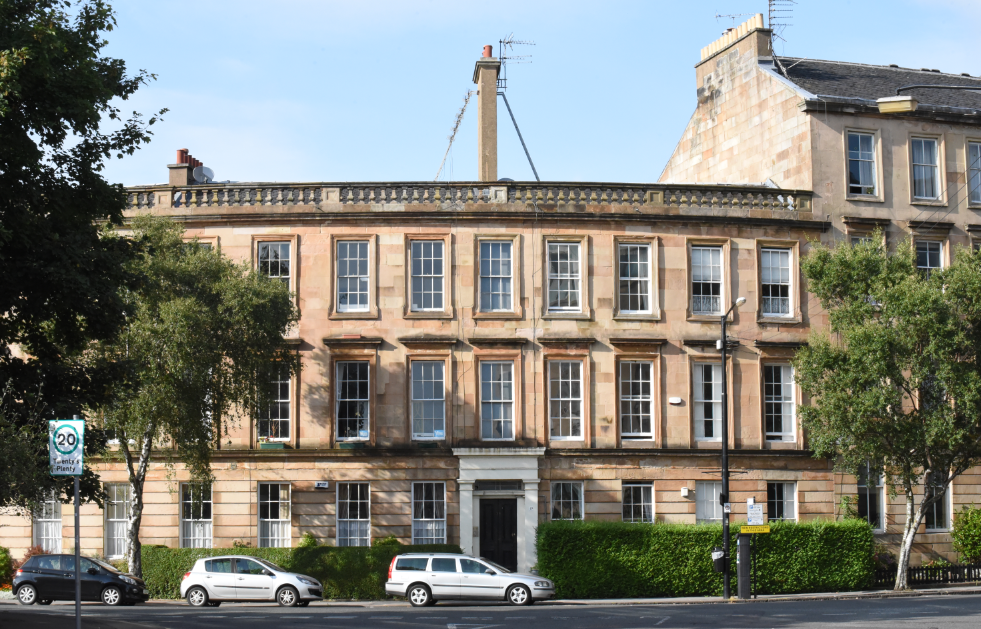 Medical Simulations
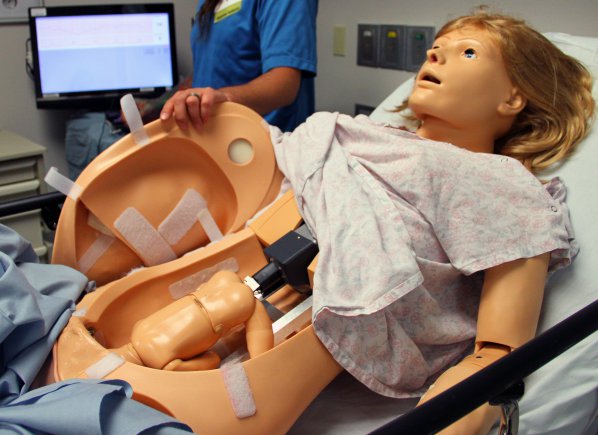 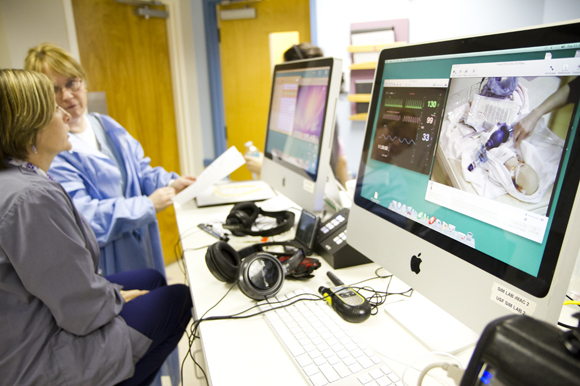 http://www.army.mil/article/127148/
http://www.83degreesmedia.com/features/camls011012.aspx
Flight Simulators
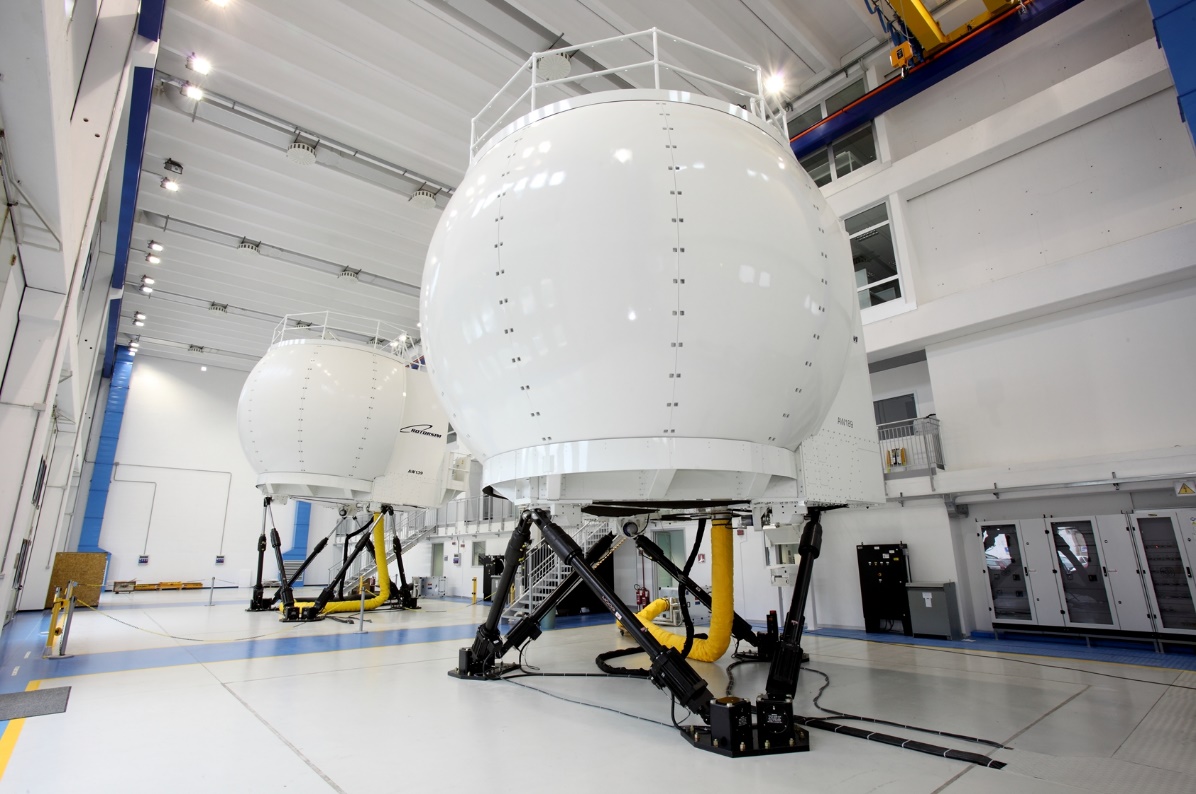 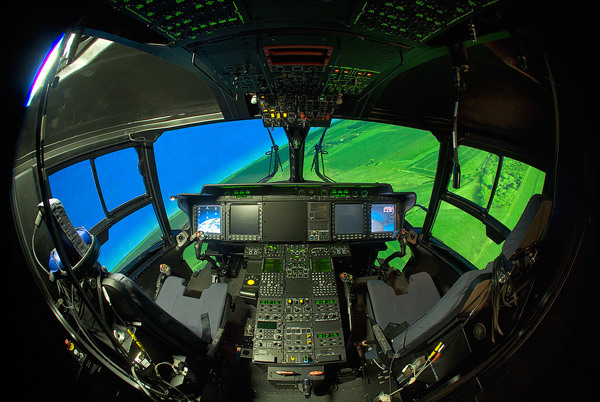 http://www.cae.com/World-s-first-AW189-full-flight-simulator-ready-for-training/
http://www.aiac.ca/canada-aerospace-industry/success-stories/cae-nh90-helicopter-simulator/
http://www.aiac.ca/canada-aerospace-industry/success-stories/cae-nh90-helicopter-simulator/
MINT - Mobile INteractive Trainer
http://www.downes.ca/post/59876
NeuroTouch Simulator
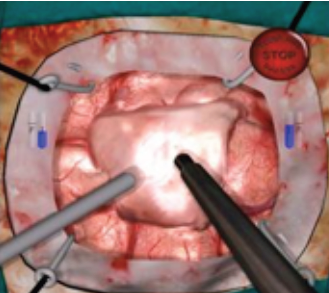 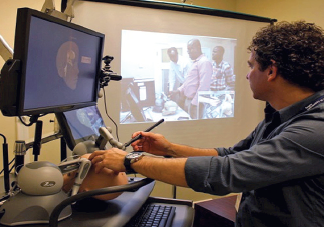 Sim-Welding
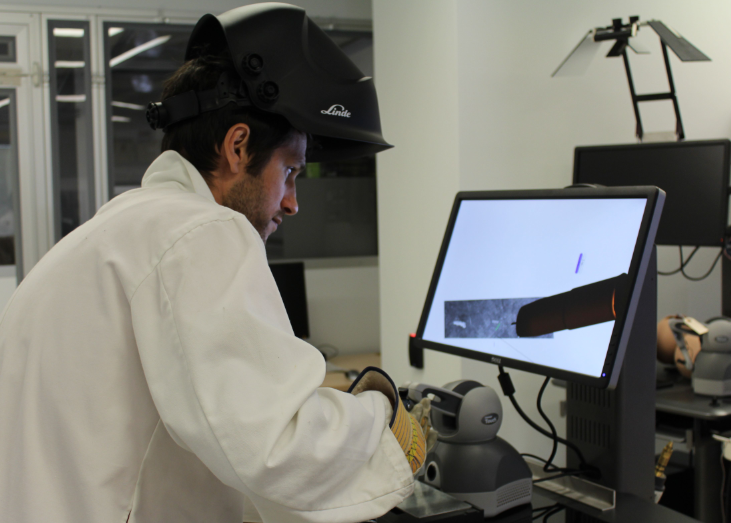 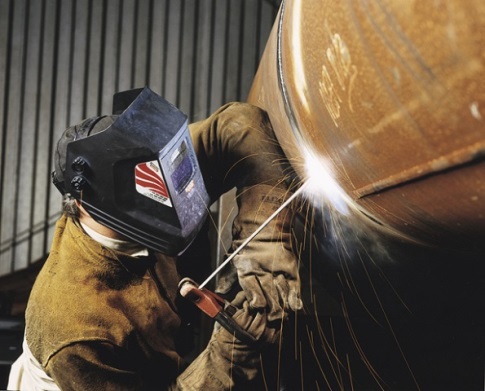 LPSS-Sim Project Overview
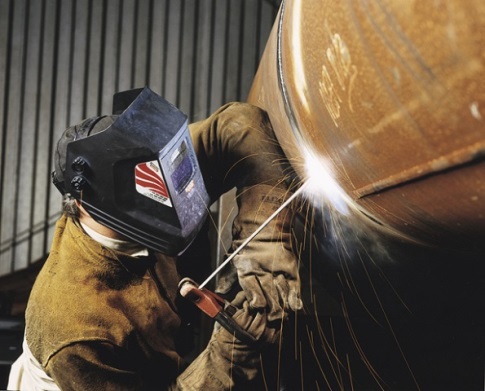 Simulation 
Learning Space 
(SLS)
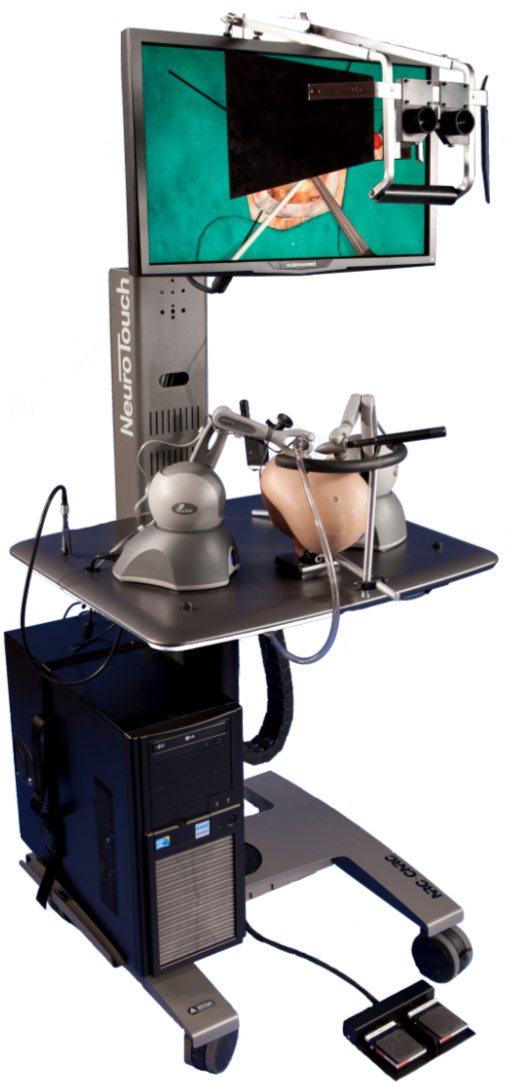 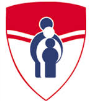 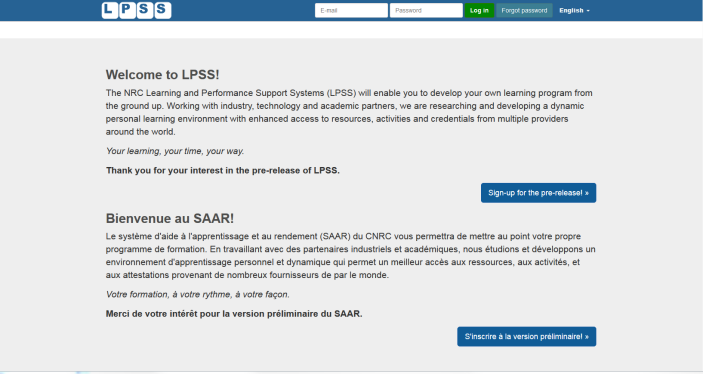 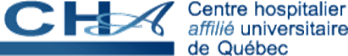 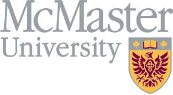 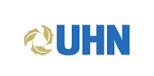 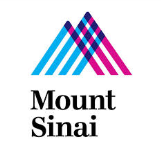 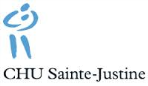 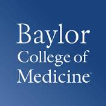 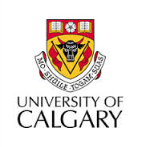 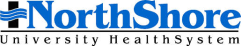 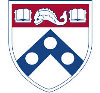 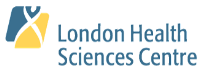 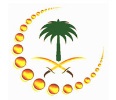 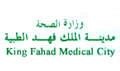 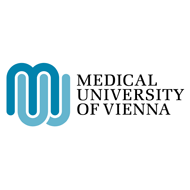 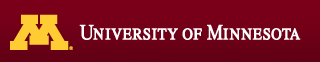 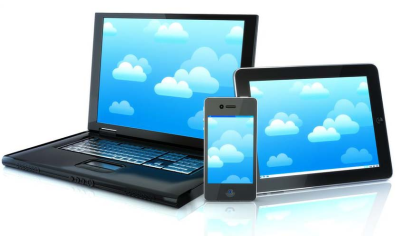 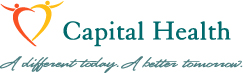 Combining Experiences
One place for all simulation experience
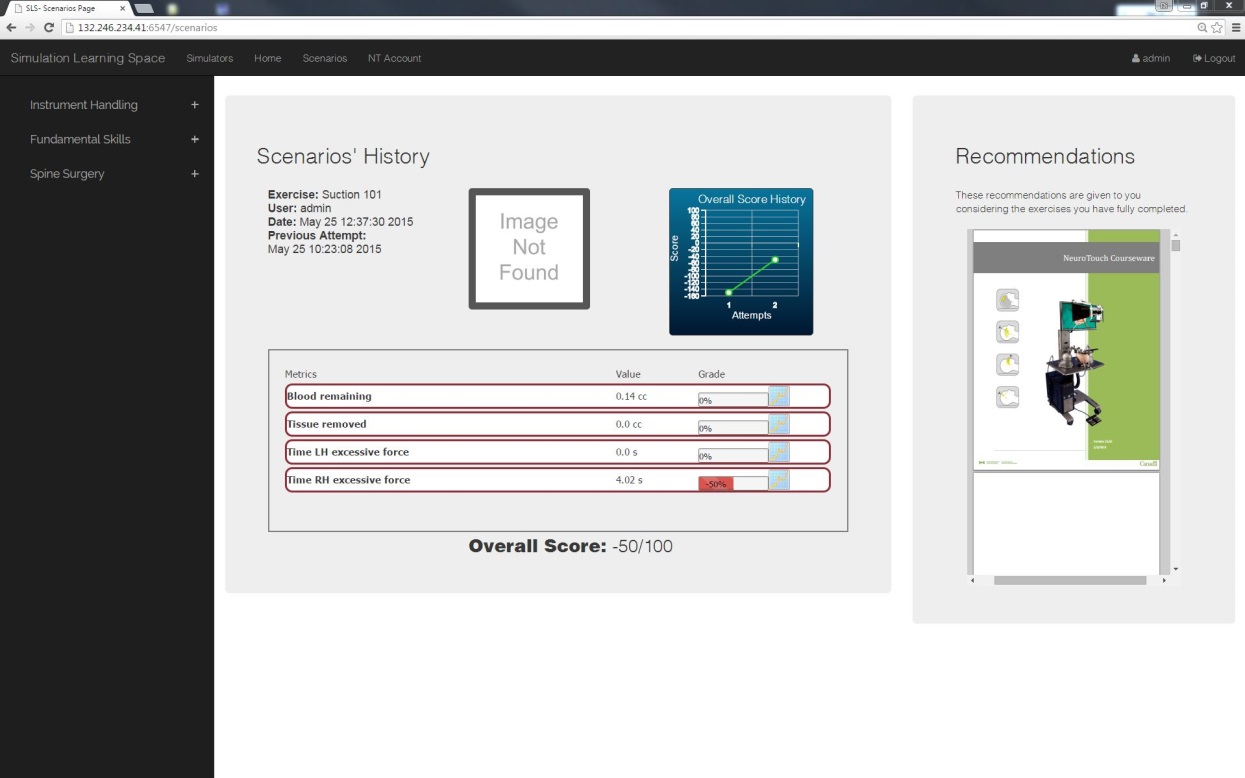 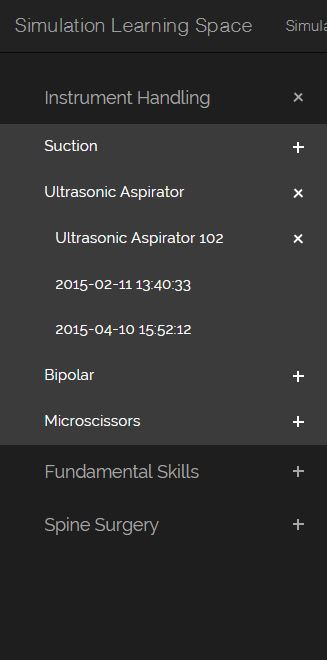 All performance results no matter where and when 
they were carried out
3. The Case of the cMOOC
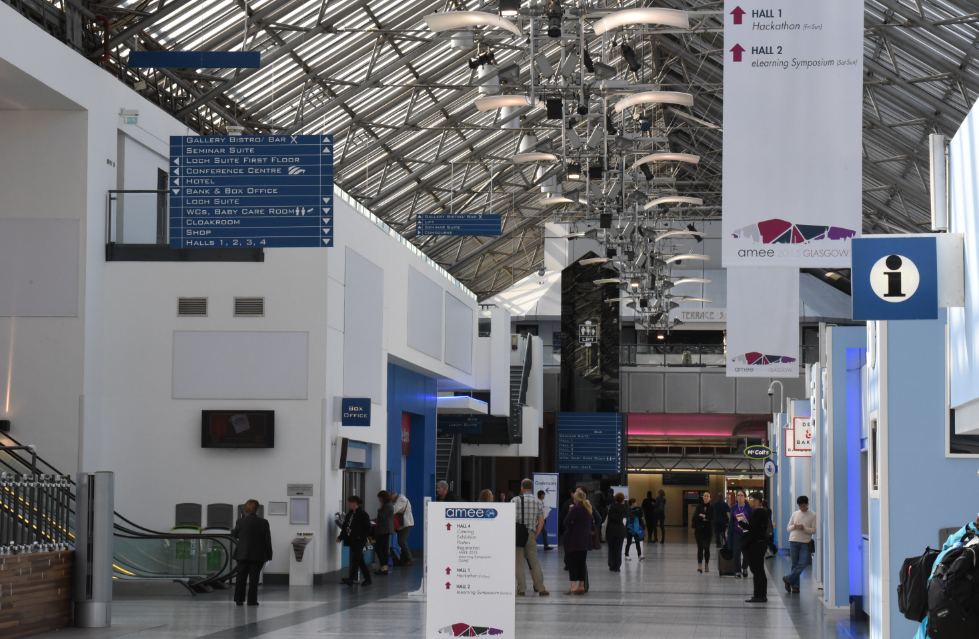 How to Create a cMOOC
It’s like creating a network
Don’t centralize
Concentrate on the creation of links
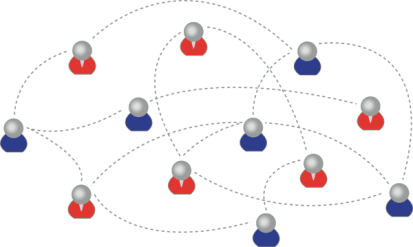 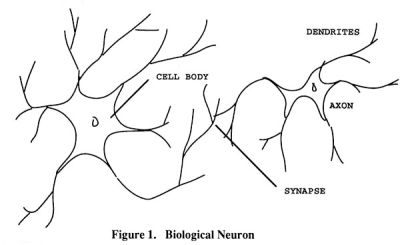 We use social networks...
… to create personal knowledge
Primary Course Components
Wiki – to assist in planning, topics, guests, etc
Email list – for announcements and mass communications
Course Blog – for daily posts
Synchronous Communications + Video
MOOC Design
Course structure – a series of topics
The instructors will not ‘teach’ the topics, they ‘investigate’ or ‘work through’ the topics (model and demonstrate)
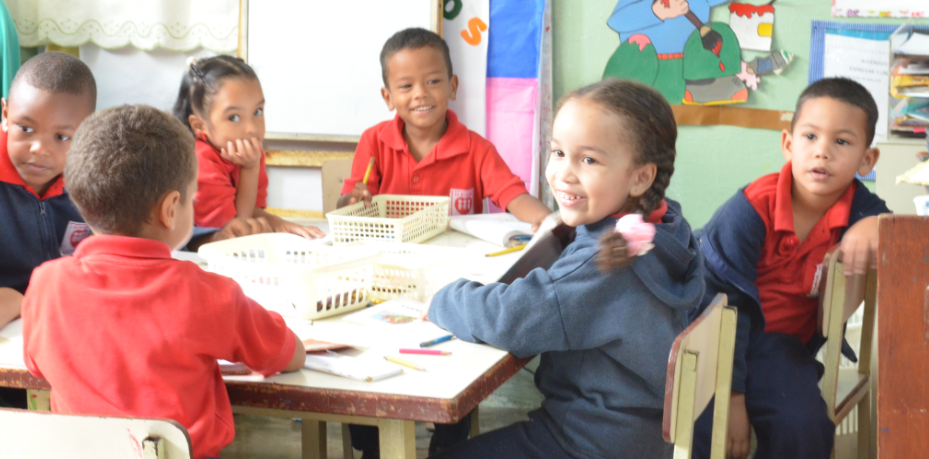 Additional Course Components
For Students – any online communications system, including
Blogs – Blogger, WordPress, Tumblr
Social Network – Facebook, Twitter, Google+
Content site – Google Docs, Flickr, Instragram
Aggregator – Feedly, OldReader, (new) Bli RSS
Process
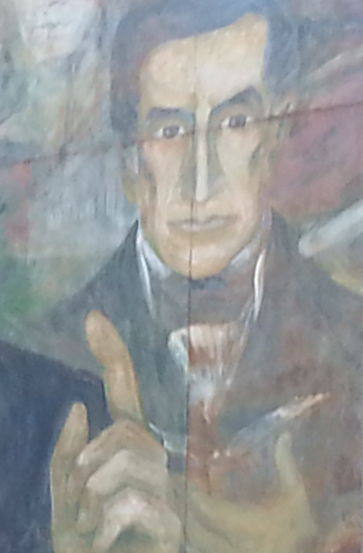 Each Week
Conversation or activity with guest
Discussion and reflection
Each Day
Aggregate student content
Share via web site & newsletter
gRSShopper
http://grsshopper.downes.ca
How to Learn in a cMOOC
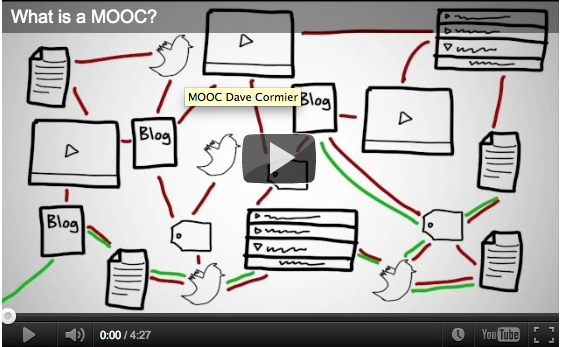 Learning is a process of immersion into a knowing community
http://www.tonybates.ca/2012/03/03/more-reflections-on-moocs-and-mitx/
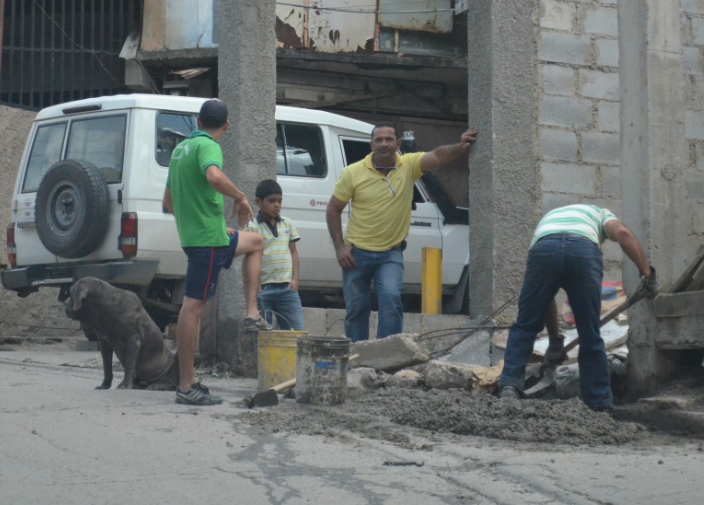 Learning is a process of recognizing and growing into or becoming an instantiation of those values…
How to Evaluate Learning
Learning is not possession of a collection of facts, it’s the expression of a capacity
Learning is recognized by a community of experts in a network
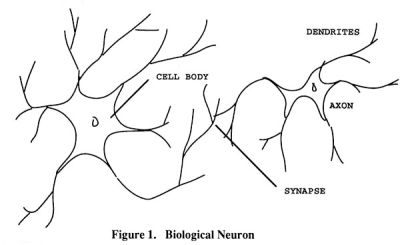 Learning analytics
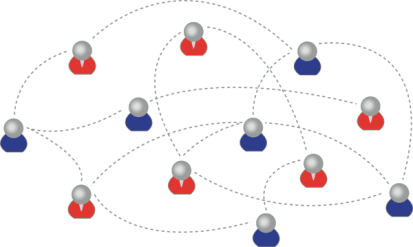 We recognize our understandings…
…by the way we use them in our social network
xLearning vs cLearning
networks
engagement
contents
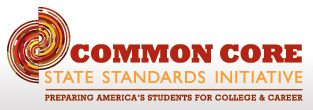 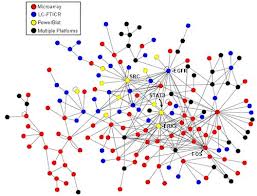 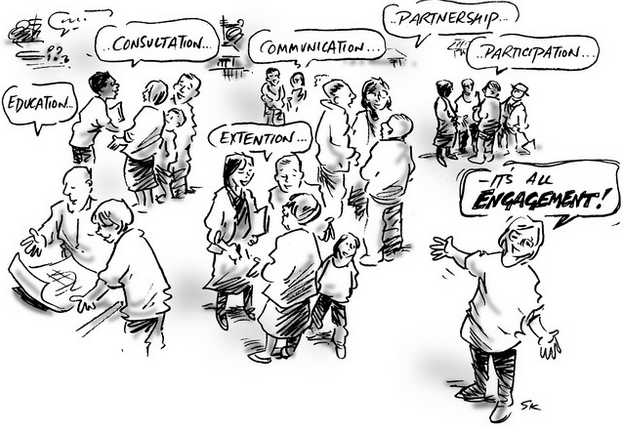 http://www.corestandards.org/
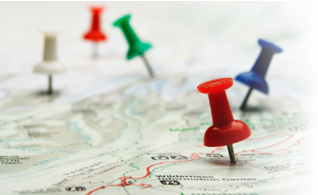 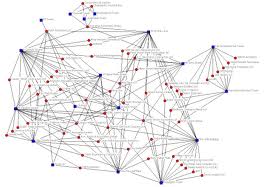 http://www.magnet.edu/
http://lisahistory.net/wordpress/2012/08/three-kinds-of-moocs/
Personalized                                   Personal           We do for you                                               You do for yourself
Defines an ideal state
Defines a desired state
Content
Practice
Affordances
Requirements
Iteration
Correction
Opport-unity
GAP
Practice
Content
TRY
TEST
Person helps you
Person tests you
4. Personal Learning Environments
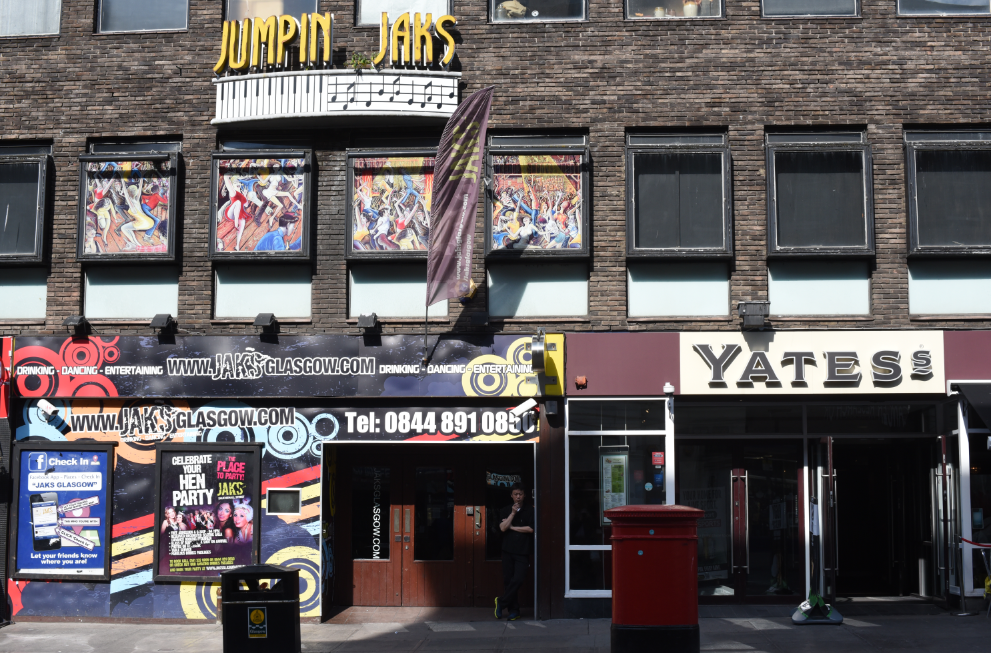 Personal Learning Environments
http://www.downes.ca/post/58150
http://dmlcentral.net/blog/howard-rheingold/diy-u-interview-anya-kamenetz
[Speaker Notes: Howard Rheingold searches for the new in Anya Kamenetz's Edupunk's Guide, suggesting that what has been added is the idea of the personal learning plan to the personal learning network. "Making a public commitment to something is going to increase your accountability," says Kamenetz. Rheingold writes, "Her work serves as a bridge between blended learning and peeragogy. I previously wrote about Shelly Terrell and personal learning networks" and asks here what it takes for a group to self-organize. Kamanetz responds that there needs to be a common understanding of the goal - of course, this would be the outcome of self-organization, not what makes it possible.]
Underlying MOOC Support
1. First student creates resource and sends info to course
2. Second student sees resource info in newsletter and RSS feed
Site
3. Second student accesses the resource directly
4. Second student finds link to third student’s resource
Course Provider Perspective
Subscribed
students
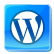 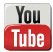 Student
content
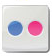 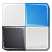 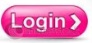 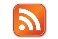 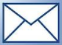 Site
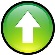 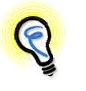 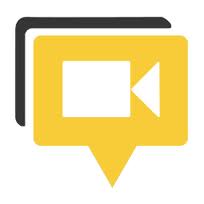 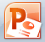 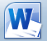 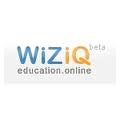 Course
content
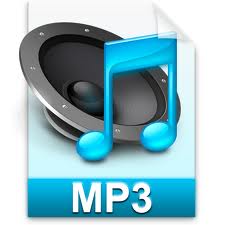 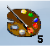 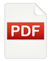 Live online events
Event recordings
The Student’s Perspective
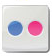 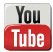 Site
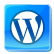 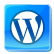 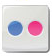 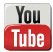 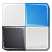 A range of different resources and services
The design is based on putting the learner at the centre
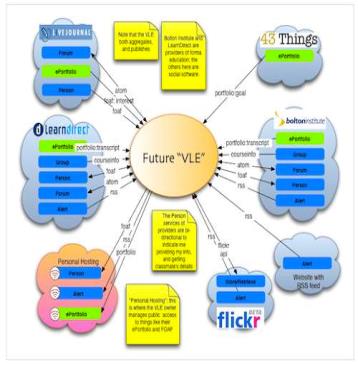 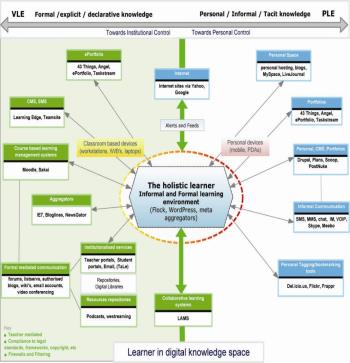 Scott Wilson (left), Tim Hand (right)  
https://www.google.com/search?q=ple+diagrams
http://www.edtechpost.ca/ple_diagrams/index.php/mind-map-3
5. Learning and Performance Support Systems
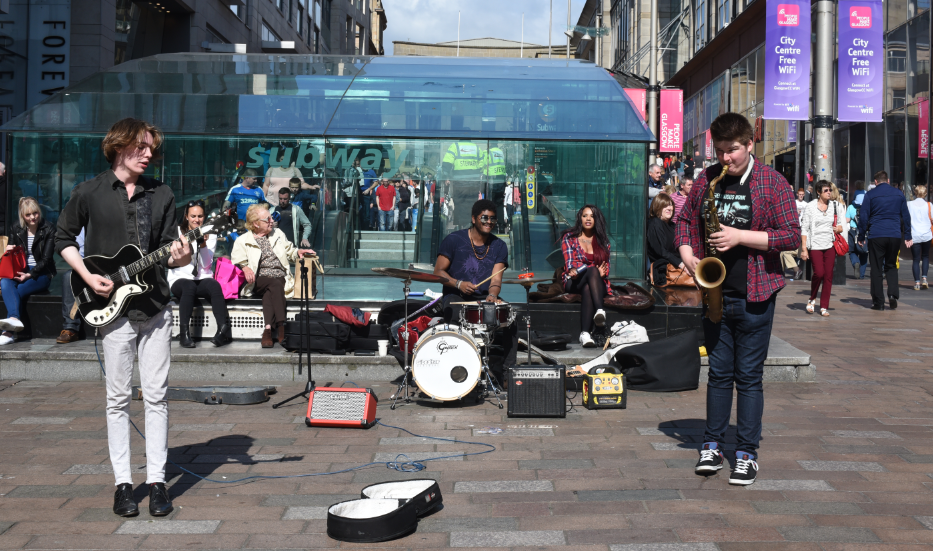 LPSS is Built Around the Personal Learning Record
This is a new type of data – we call it the personal graph.

Each person has their own private personal graph.
The PLR contains all a person’s learning records, including:
certificates, badges and credentials
activity records, test results, scores
Assignments, papers, drawings, things they create
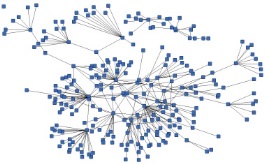 Me
LPSS is Built Around the Personal Learning Record
Learning Activities
I read and watch stuff
I play with toys
I make stuff
Stuff Goes Out

Stuff Comes In
Things, Properties, Relations
Things I did
Stuff I make
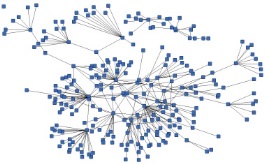 Big stuff goes here
Questions
Me
Personal Library
Pictures
Books
Movies
Answers
Learning Analytics Services
LPSS Details
Management Layer
Data, Information Retrieval
Search/Recommendation Layer
Cleansing/Filtering/Profiling/Processing
Learning activity sequencing/modeling
CF
Data Representation
RRN
PLA
Prototype Repository
Standards/Communication protocols
Data Capture
PLR
Security Protocols
Security Protocols
Personal Learning Record
Distributed Architecture
ACDR
PC
Data synchronization
Personal Access to Network Storage
Performance Trends Algorithm
Cloud Storage and Management
Competence Development
Automated Assessment
Resource Repository Network (RRN)
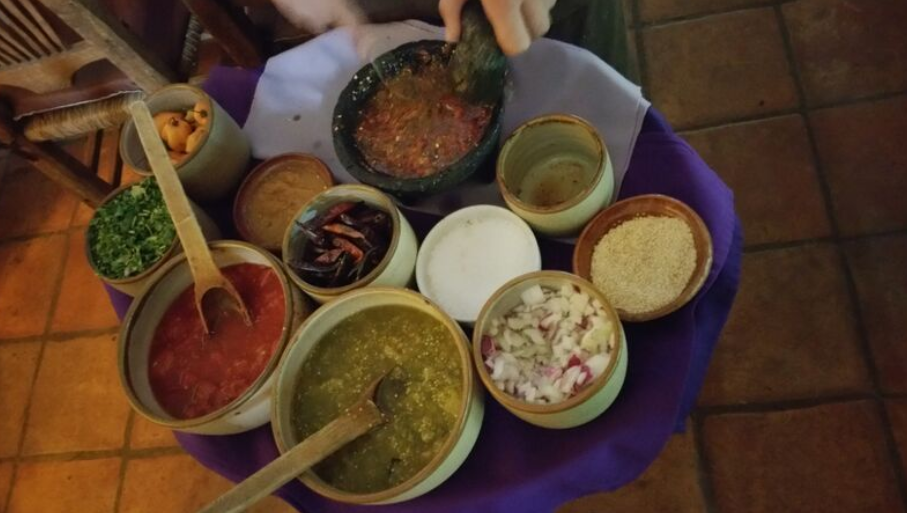 Assemble resources from multiple locations
Resource Repository Network
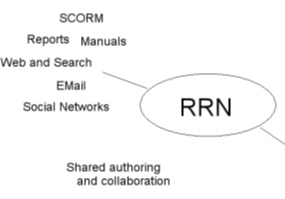 Manage and discover list of sources and resources
Maintain authentication and credentials 
Support APIs and metadata standards
Gather, analyze and sort resources and/or metadata
RRN Aggregation and Storage
Personal
Context
Article
Photograph
Video
Person
Author
Publisher
Organization
Job Opportunity
Competency
Cetrificate
Event
Location / Place
Time / Date
Email
RSS
OAI
Sharepoint
Facebook
Twitter
Monster
Government
Repositories
Desire2Learn
Coursera
EdX
etc
Parsing
Scraping
Analytics
etc
Storage
RELATIONS
Personal Cloud
Synchronized cloud data services (including Owncloud) to support data portability
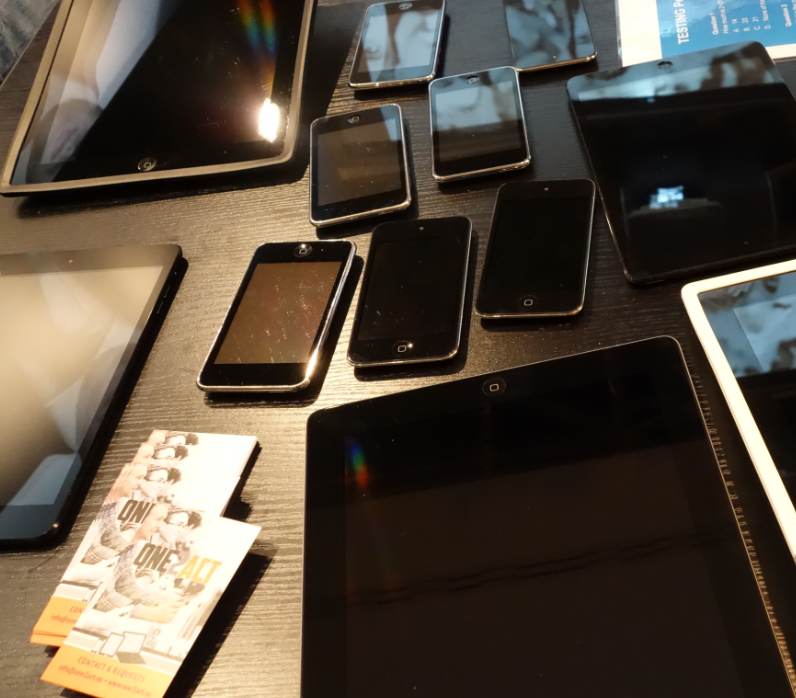 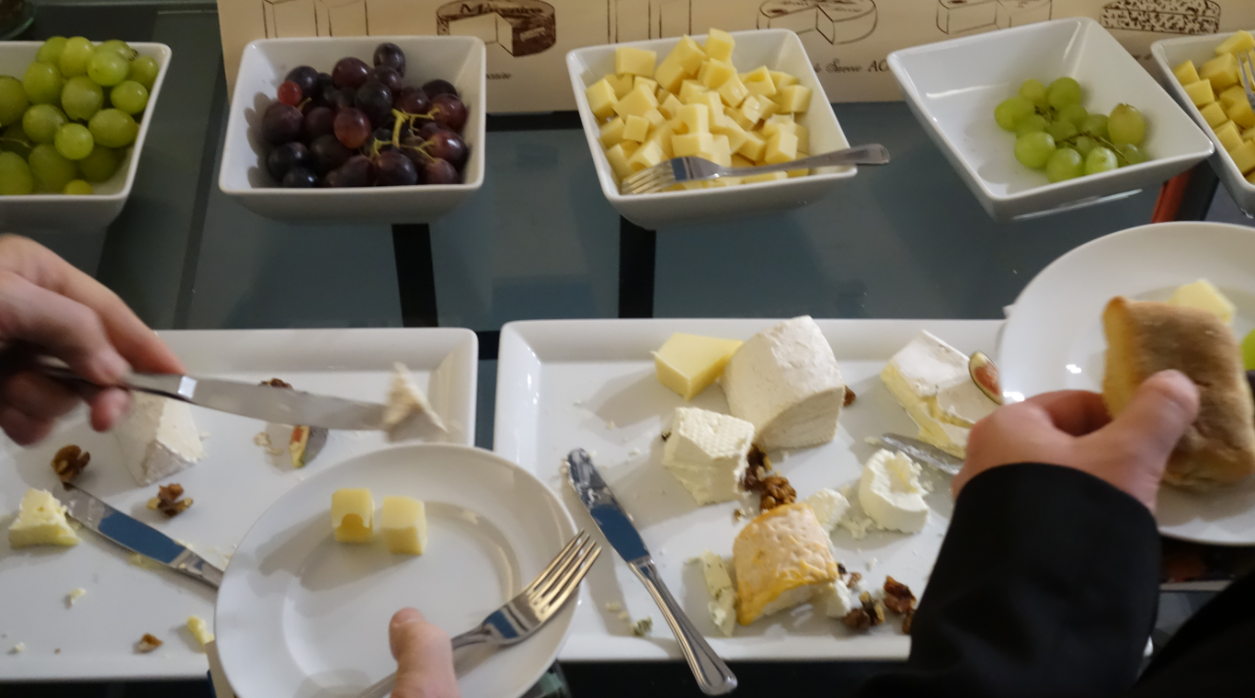 Personal Cloud
Manage list of local and remote storage systems
Maintain security, encryption, authentication and credentials 
Include local or personal device storage
Manage and synchronize resource sets and data
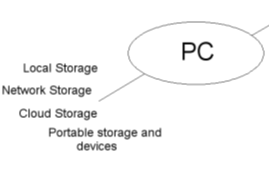 Personal Learning Assistant
Projection of learning services into multiple platforms
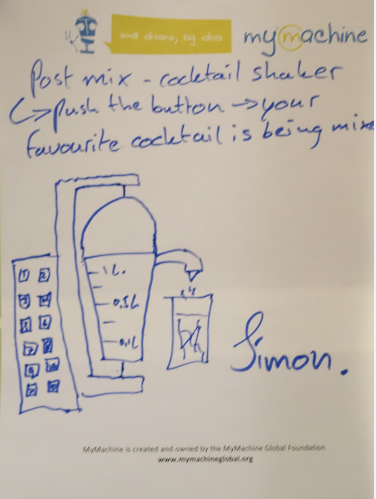 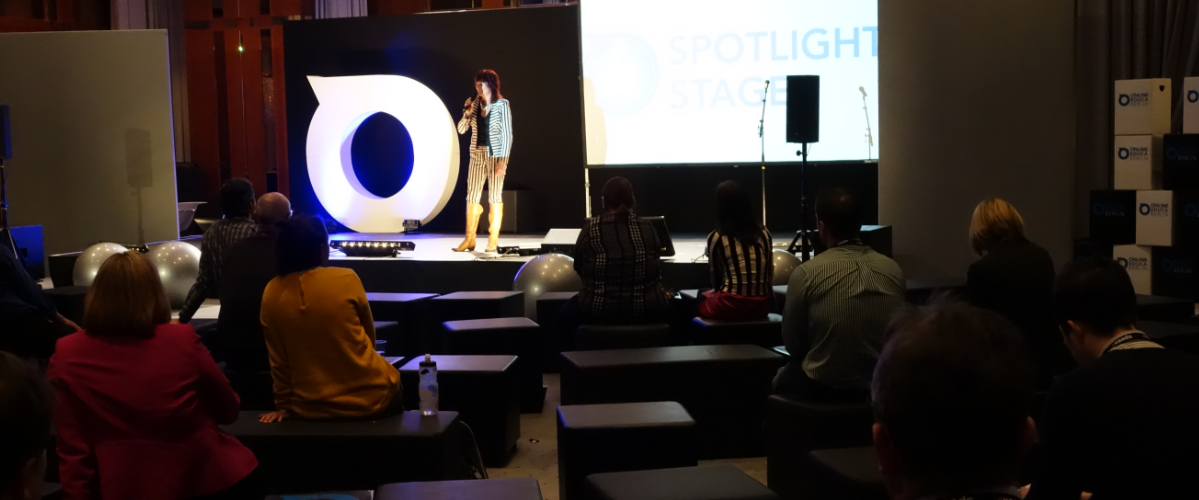 Personal Learning Assistant
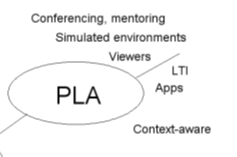 Collect contextual information for system
Display resources of various formats, including SCORM, LTI, etc.
Support (scaffolded) authoring environments
Project LPSS capacity into external software and devices
PLA: Collecting xAPI from Med Sims
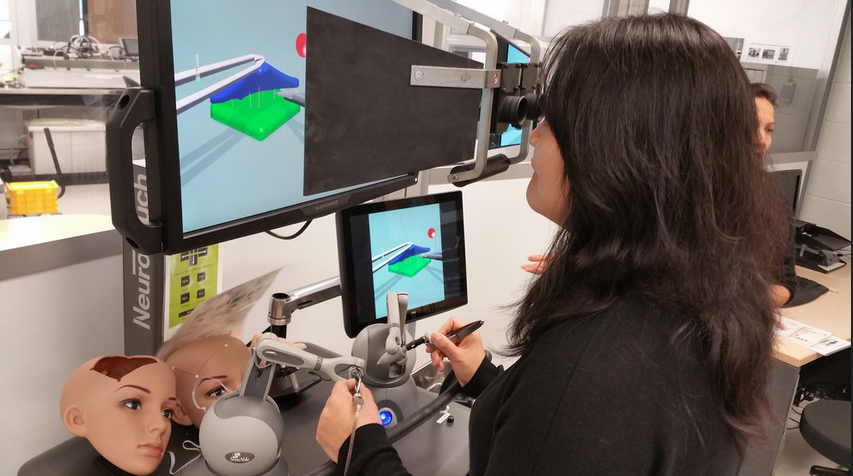 https://www.flickr.com/photos/stephen_downes/15710336207/
http://www.nrc-cnrc.gc.ca/eng/rd/medical/
Automated Competency Recognition and Development
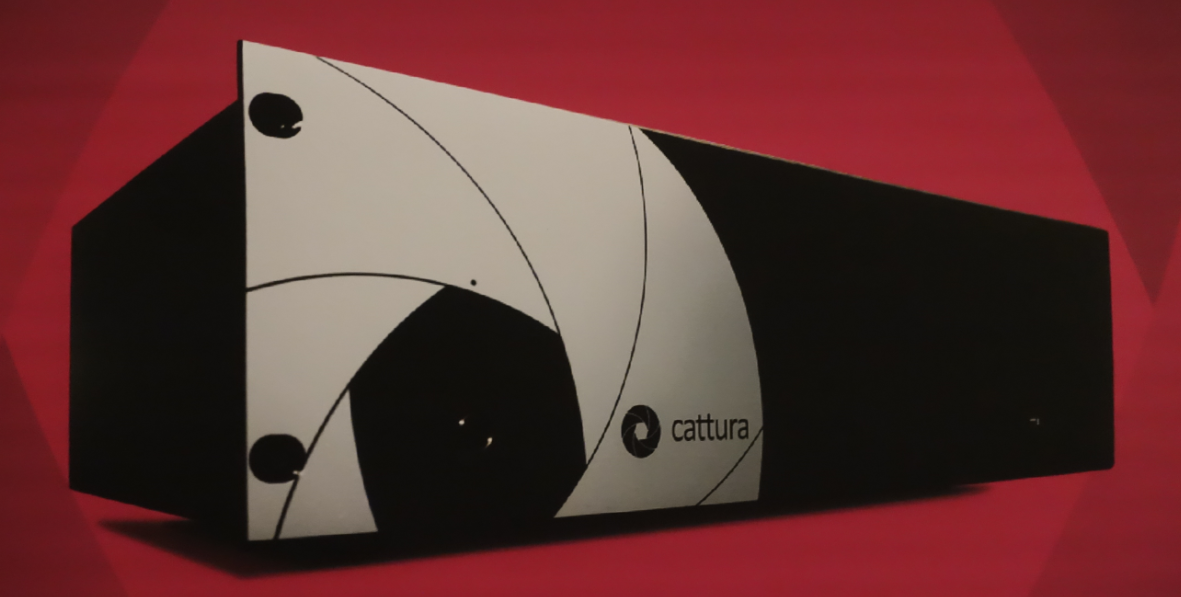 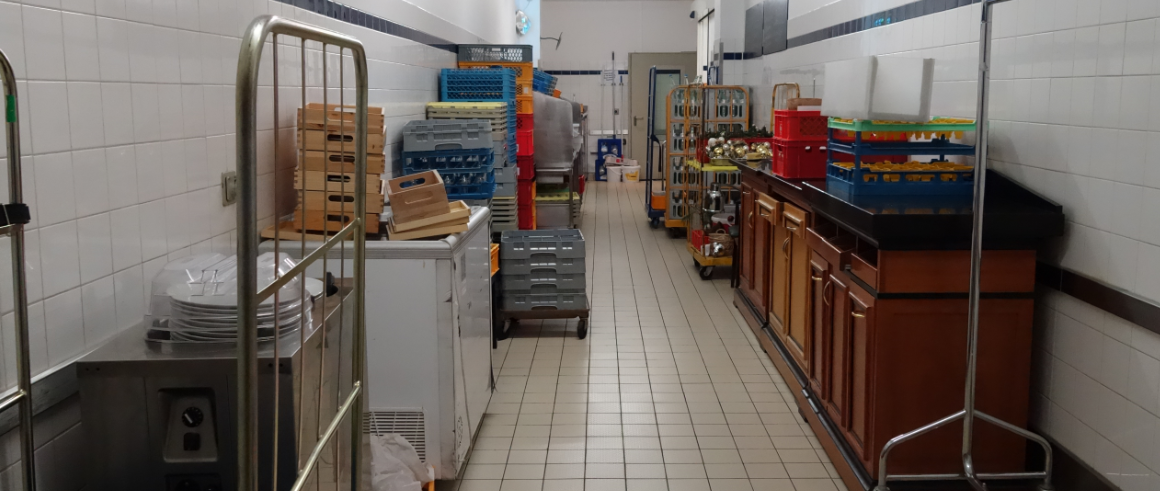 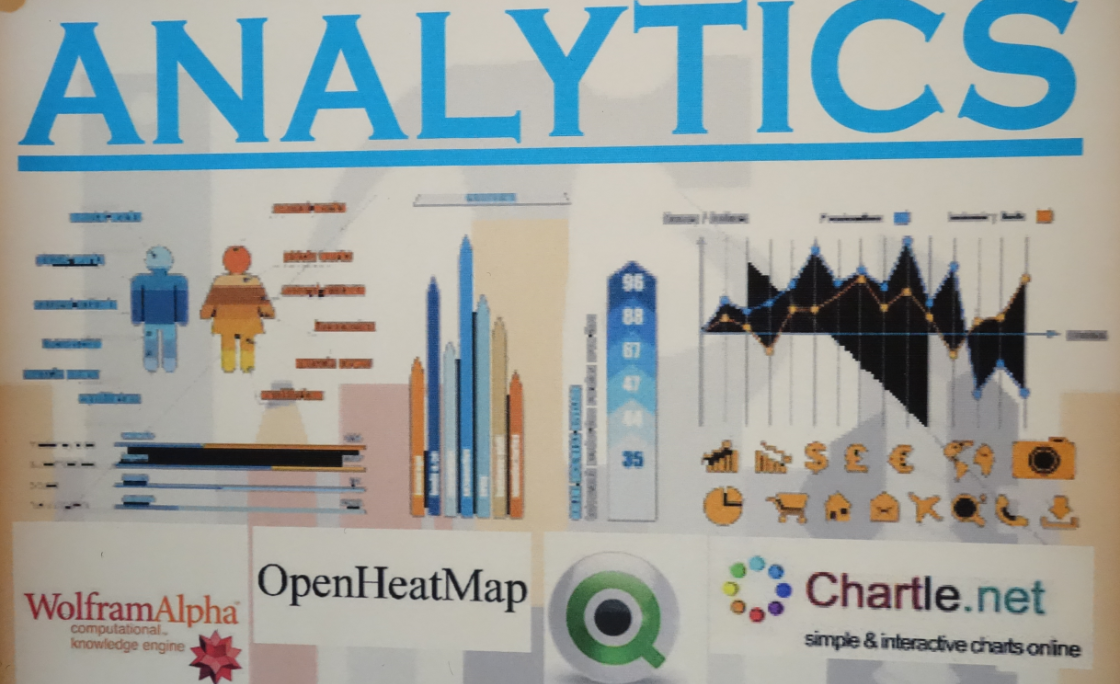 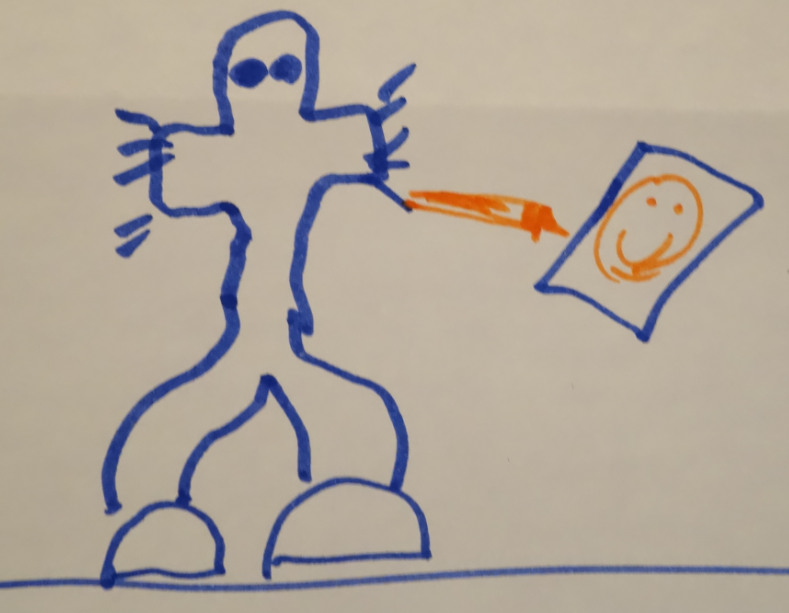 Automated Competency Recognition and Development
Import or create competency definitions
Analyze interactions for skills and learning gaps
Support development of learning plans
Provide resource and service  recommendations
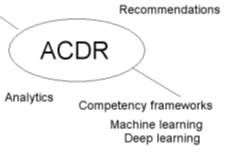 Personal Learning Record
The Personal Learning Record – data owned by the individual, shared only with permissions
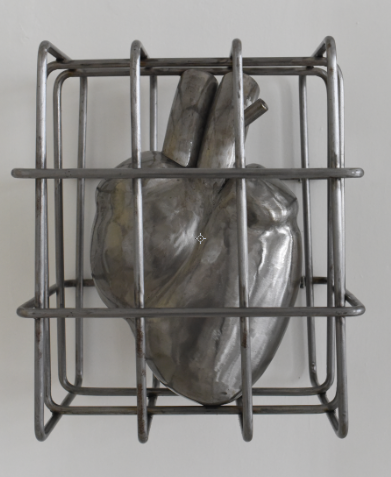 http://halfanhour.blogspot.de/2014/12/eportfolios-and-badges-workshop-oeb14.html
Personal Learning Record
OERs
Portfolio, artifacts and evidence
Badges, certificates, credentials, competencies
Activity Record - LRS
PLR
Personal Learning Record
Collect full record of interactions with all resources, external systems 
Support learning activity data exchange formats (eg. xAPI)
Collect and present a person’s personal portfolio
Display certifications and credentials (eg. badges)
Maintain 3rd party certification
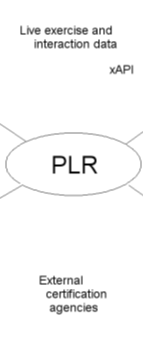 6. Expanding LPSS
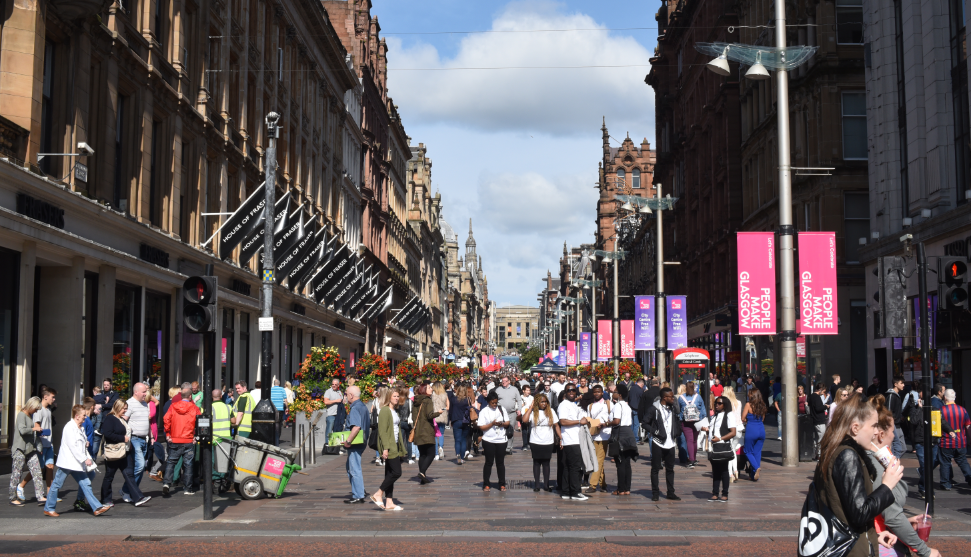 Plearn – Importance of the Graph
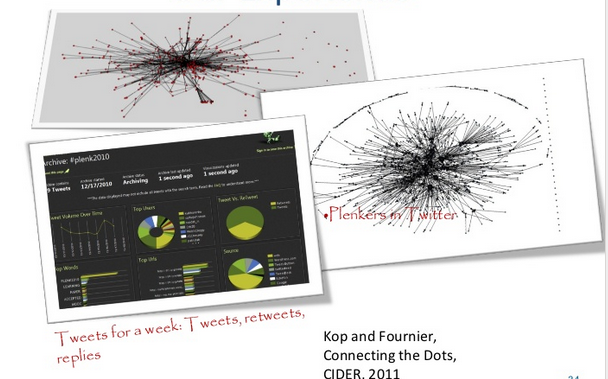 http://www.slideshare.net/Downes/after-moodle
http://www.slideshare.net/Ritakop/kopfourniercanadianinstitutedistanceeducationresearchple
OIF – MOOC-REL
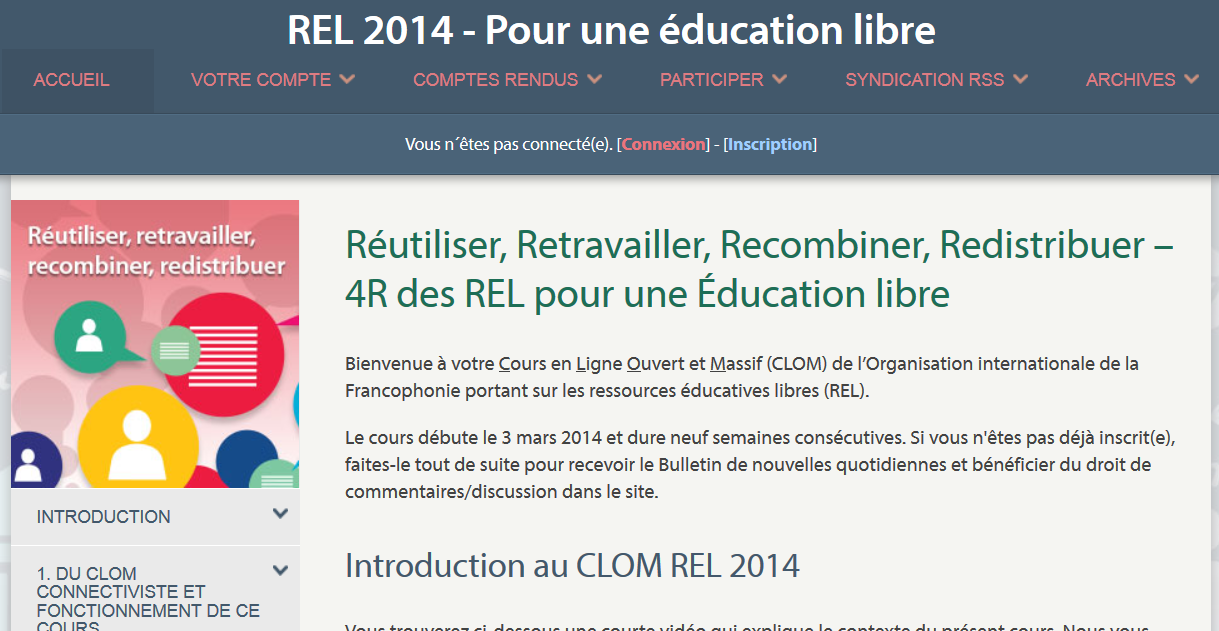 http://rel2014.mooc.ca/
PCO Badges for Learning
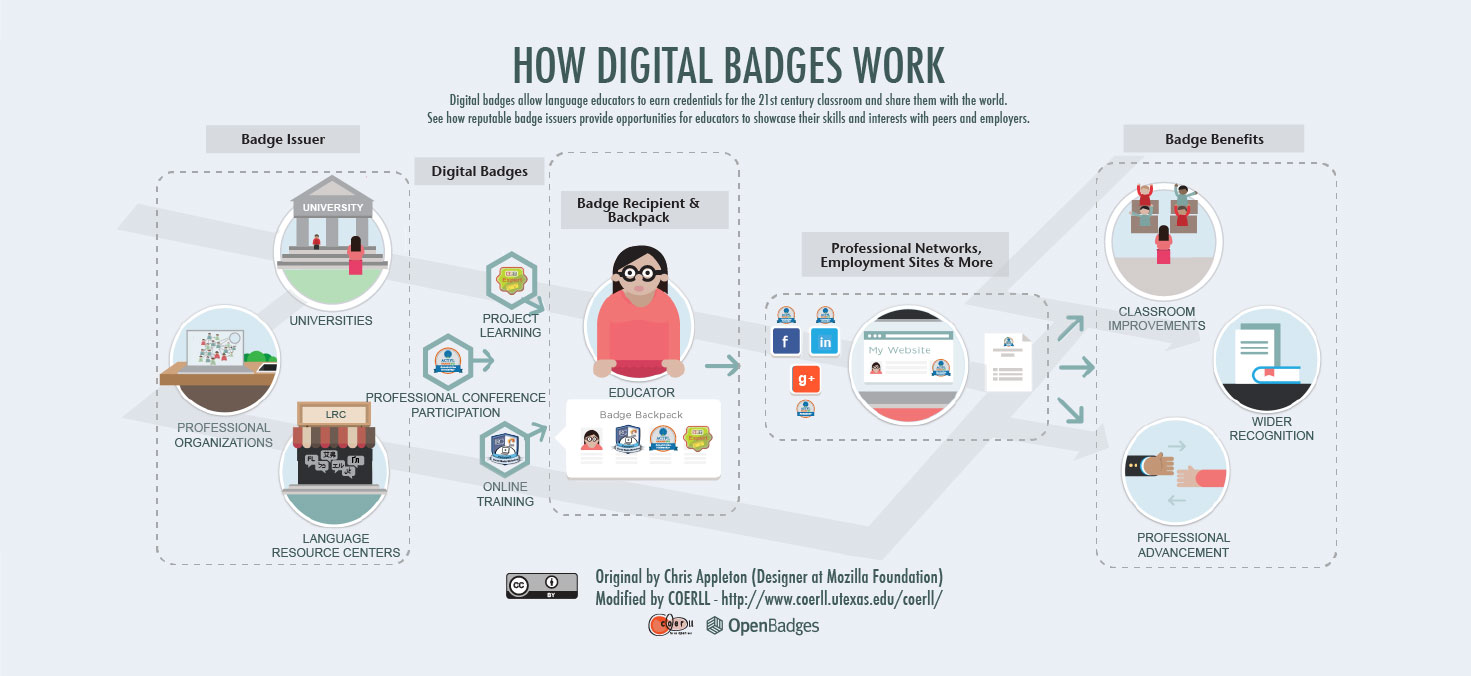 http://www.downes.ca/post/63738
ONGARDE
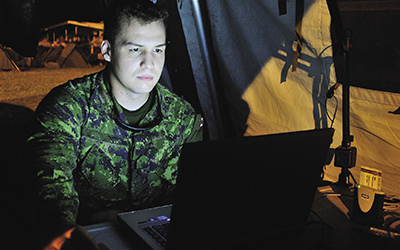 http://www.journal.forces.gc.ca/vol14/no2/page70-eng.asp
ALECSO – Capacity Building
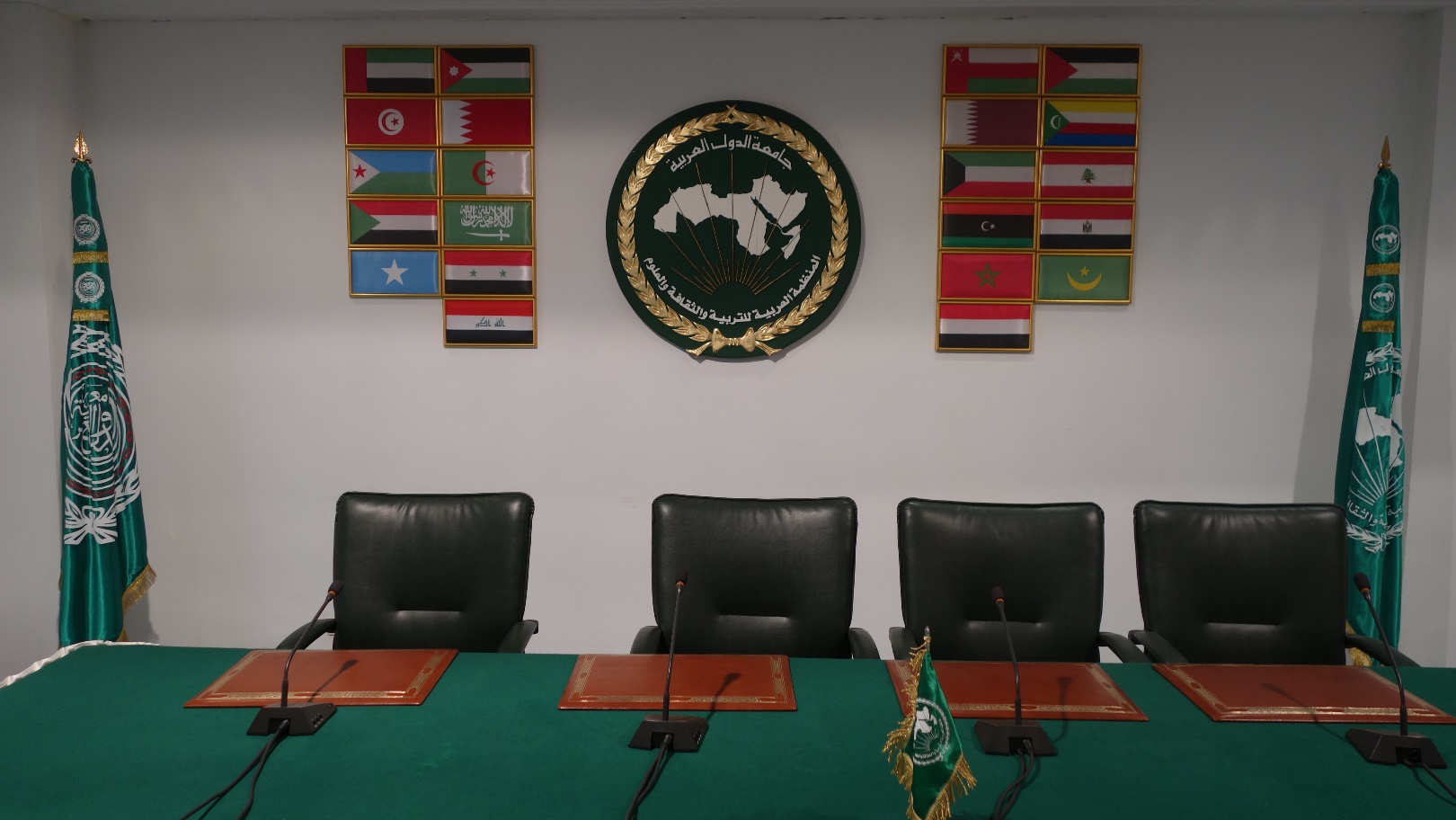 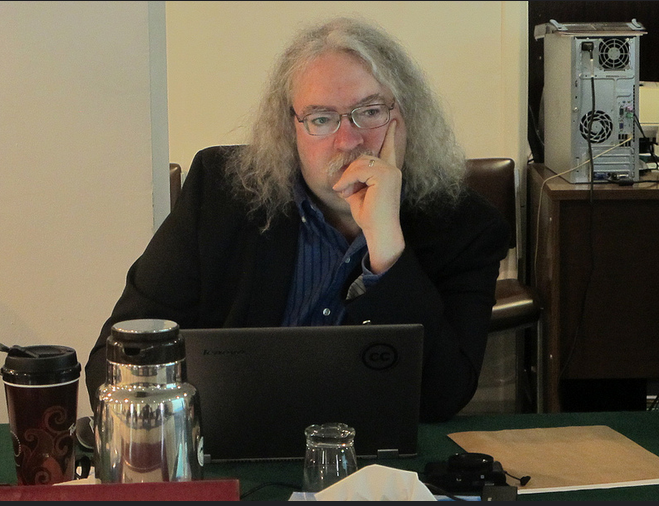 http://www.downes.ca/presentation/337
Concierge OMS
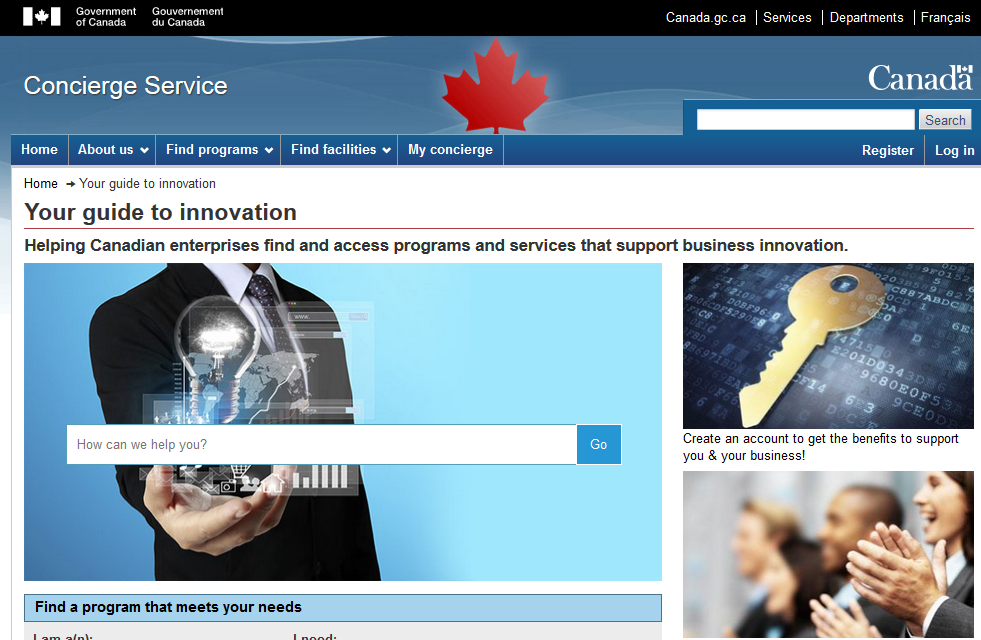 https://concierge.portal.gc.ca/
Implementation Projects
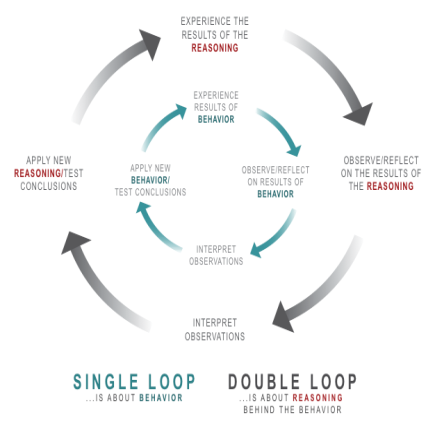 Ultimately, the objective is to support individual learning in a network
http://integralleadershipmanifesto.com/manifesto/making-subject-object/
Expanding LPSS
$20 Million Investment
NRC Technologies
Development Environment
Project
$x + $y
NRC
Funder
$y
Partner
Foundation
UNESCO / UN
Corporate Partner
University
Government
Development Agency
$x
Possible Projects…
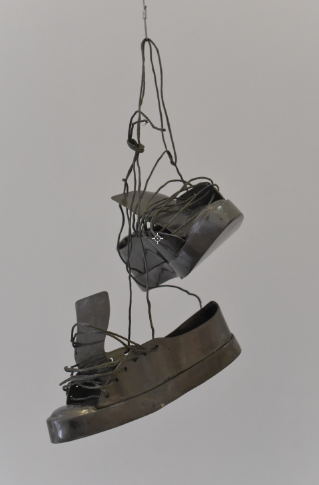 OERs, Repositories, Marketplaces
Badges, Credentials, Recognition
Simulations & Workplace Support
Matching People to Opportunities
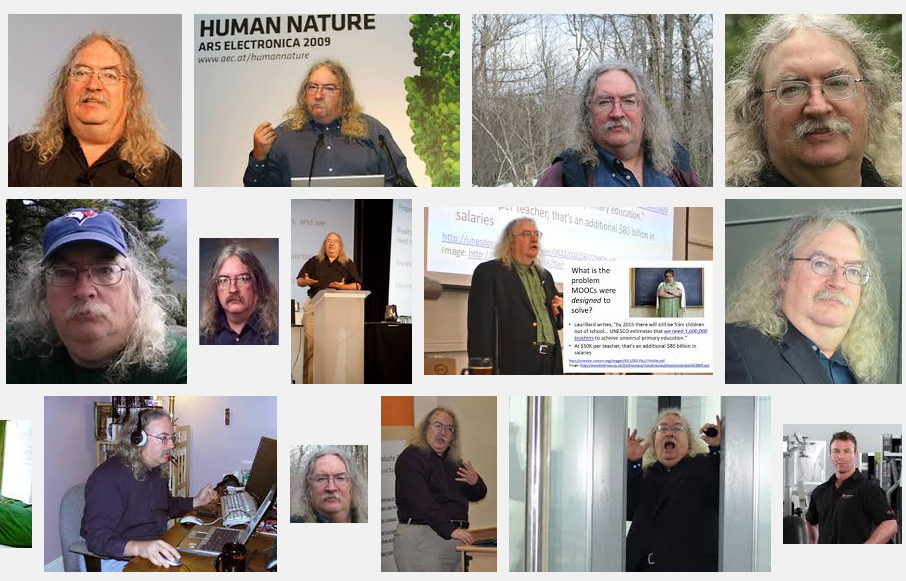 Stephen Downes
http://www.downes.ca
Success Factors
Success Factors (The Wealth of Nations)
What sort of decentralized network will best support learning-as-growth?
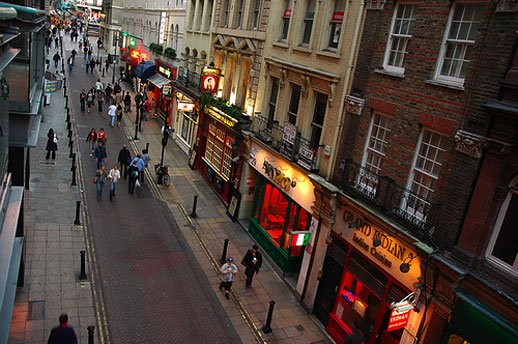 The Semantic Condition
Autonomy, diversity, openness, interactivity
These conditions are the conditions for a constructive dialogue…
And are thus the design principles for a MOOC
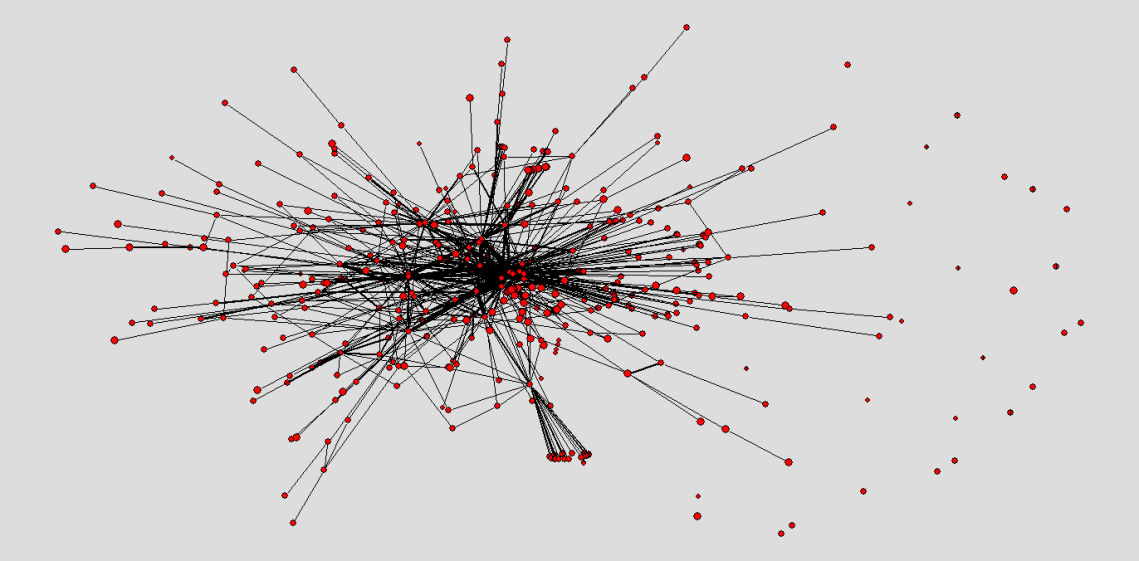 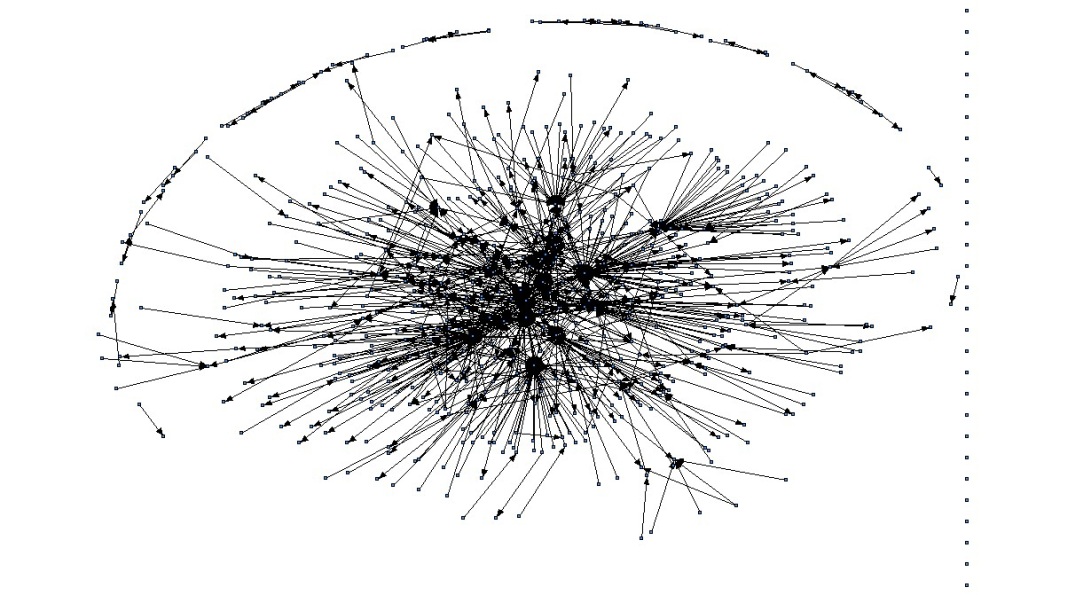 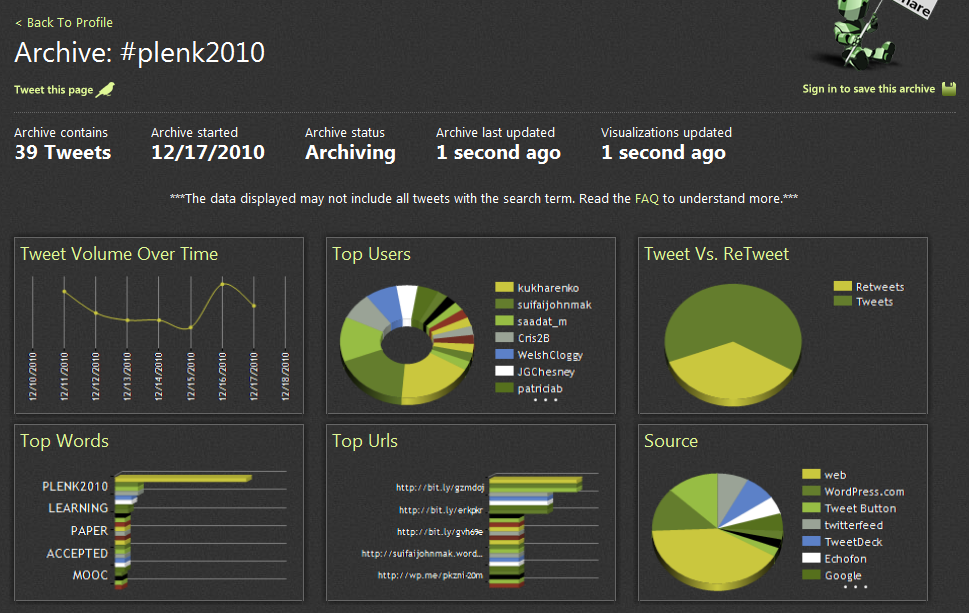 http://itforum.coe.uga.edu/paper92/paper92.html
The Objective of Learning
Learning is not acquisition, it is growth
It is about the personal development of each person
Not just what the person ‘knows’
Equally important is a person’s sense of value and place in society
Knowledge Translation
Knowledge Translation
CIHR – “CIHR, knowledge translation (KT) is defined as a dynamic and iterative process that includes synthesis, dissemination, exchange and ethically-sound application of knowledge to improve the health of Canadians.”
CIHR, http://www.cihr-irsc.gc.ca/e/39033.html
Synthesis
the contextualization and integration of research findings of individual research studies within the larger body of knowledge on the topic. 
a systematic review, follow the methods developed by the Cochrane Collaboration, result from a consensus conference or expert panel or synthesize qualitative or quantitative results.
Dissemination
“…summaries for / briefings to stakeholders, educational sessions with patients, practitioners and/or policy makers, engaging knowledge users in developing and executing dissemination / implementation plan.”
Exchange
“interaction between the knowledge user (decision maker) and the researcher…”
“results in mutual learning through the process of planning, producing, disseminating, and applying existing or new research in decision-making…”
Application
“the iterative process by which knowledge is put into practice...”
“…while keeping in mind that principles, values and laws can compete among and between each other at any given point in time.”
Criticisms…
The ‘knowledge translation model implies a set of facts that can be ‘known’ and applied to practice
In practice, knowledge is often contextual and ‘constructed’ after the fact
Consider, for example, the case of recognizing your mother at the train station
Consider, for example, the practice of riding a bicycle (cf Polanyi)
Criticisms…
“research should move beyond a narrow focus on the ‘know–do gap’ to cover a richer agenda…”
situation-specific practical wisdom (phronesis)
tacit knowledge shared among practitioners (‘mindlines’) 
complex links between power and knowledge; and 
macro-level knowledge partnerships
Greenhalgh and Weiringa, http://jrs.sagepub.com/content/104/12/501.full